Singularitatem
Будущее науки
Прогноз до 2100 года
Команда №5
Наша команда
Кузнецова Кира - лидер
Зайцева Виктория - генератор идей
Якубенко Татьяна - коммуникатор
Плотников Станислав - аналитик
Затримайлова Анастасия - исследователь
Искендеров Элвин - мотиватор
Raghad Jabr - координатор
Singularitatem
Наш девиз
Ученый работает не столько в науке, сколько в искусстве, поскольку без творчества невозможно созидание. 
	©️ С.О.  Плотников
Наши принципы
Гуманность, инновационность, всеобщность, мораль, творческий подход - ключевые слова для устойчивого развития мирового сообщества во все времена.
Singularitatem
Образ науки, ИИ и других ключевых технологий
Мир стоит на пороге фундаментальной цифровой трансформации. Спрогнозировать будущее, исходя из нынешних тенденций и технологий не трудно, если мы не берем в расчет джокеров.
Singularitatem
Наука
Наука будет прогрессировать с неограниченными возможностями и активным сотрудничеством между странами. Благодаря развитию научных исследований, мы будем иметь лучшее понимание о природе вселенной, механизмах жизни. Медицина будет значительно продвигаться в области генной терапии, позволяя лечить наследственные заболевания и улучшать качество жизни людей. Биотехнологии и нанотехнологии помогут разработать новые методы лечения и создать инновационные материалы с улучшенными свойствами
Джокер: Открытия в науке, которые были сделаны благодаря ИИ, настолько быстро развиваются, что  наступает технологическая сингулярность.
Singularitatem
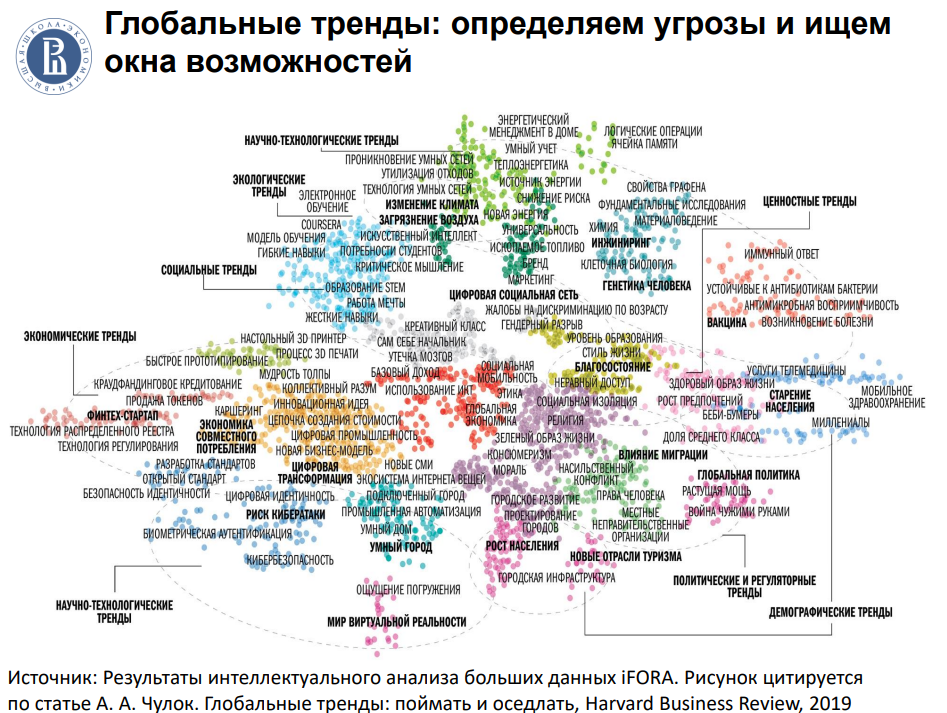 Singularitatem
Появление «домашнего диагноста»

Ускорение скрининга лекарств с использованием ИИ
Подбор индивидуальных препаратов с помощью секвенирования генома
2024
2100
2060
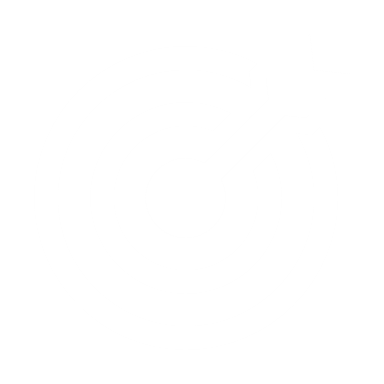 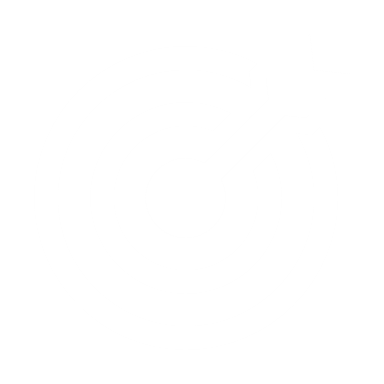 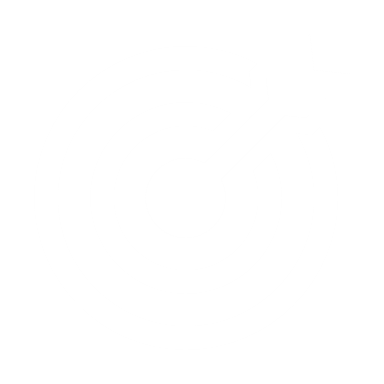 Генная инженерия стала частью жизни человечества

Медицина стала полностью превентивная
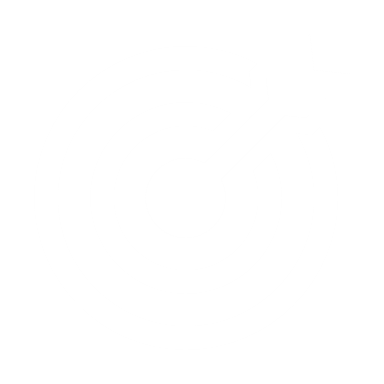 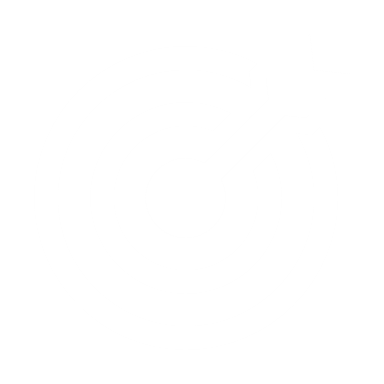 Использование ПЦР-тестов, молекулярно-генетическая экспертиза
Развитие и разработка персонализированных вакцин
Развитие и разработка персонализированных вакцин
2080
2050
Развитие биопринтинга и биофармакологии
Singularitatem
Оборот рынка биотехнологий (BioTech) в Мире в 2019-2032гг
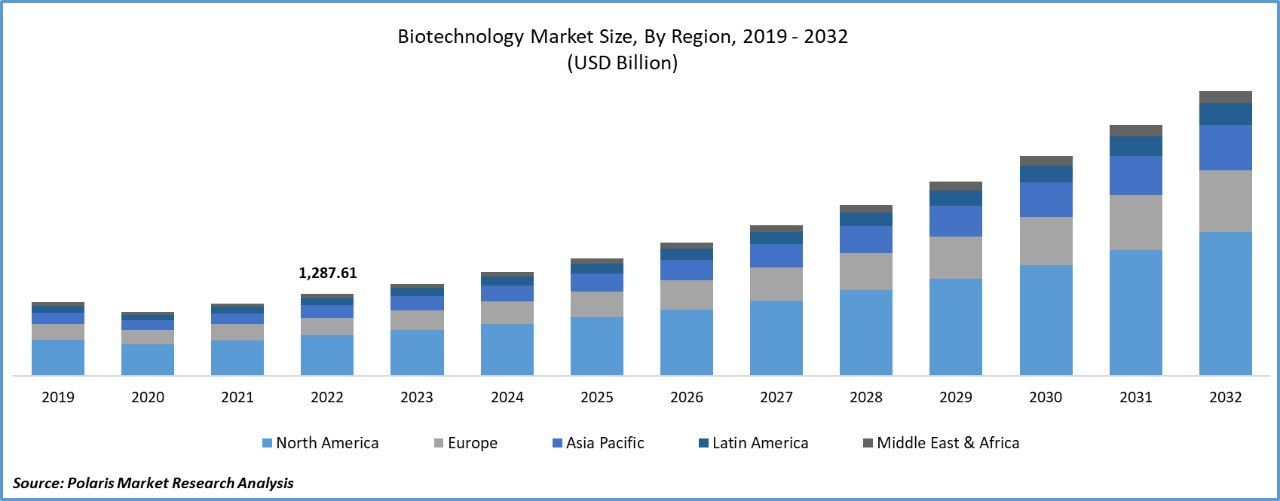 Singularitatem
Источник: Анализ рынка биотехнологий в России в 2018-2022 гг, прогноз на 2023-2027 гг. (BusinesStat)
Биофармакология
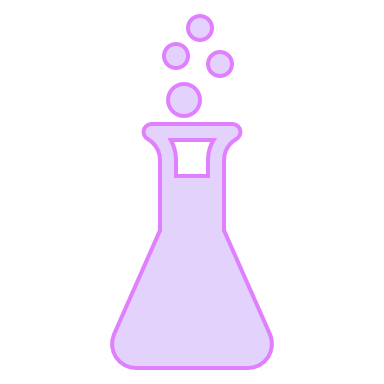 К 2050 году, существует прогнозирование создания более точных методов лечения онкологических заболеваний, таких как индивидуальная генная терапия, иммунотерапия и нанотехнологии. 

Проводятся исследования по созданию препаратов, способных точно нацеливаться на опухоли без воздействия на остальные органы, чтобы минимизировать побочные эффекты. 

Развитие безопасных вакцин, подходящих индивидуально для каждого человека.
Singularitatem
3D-печать
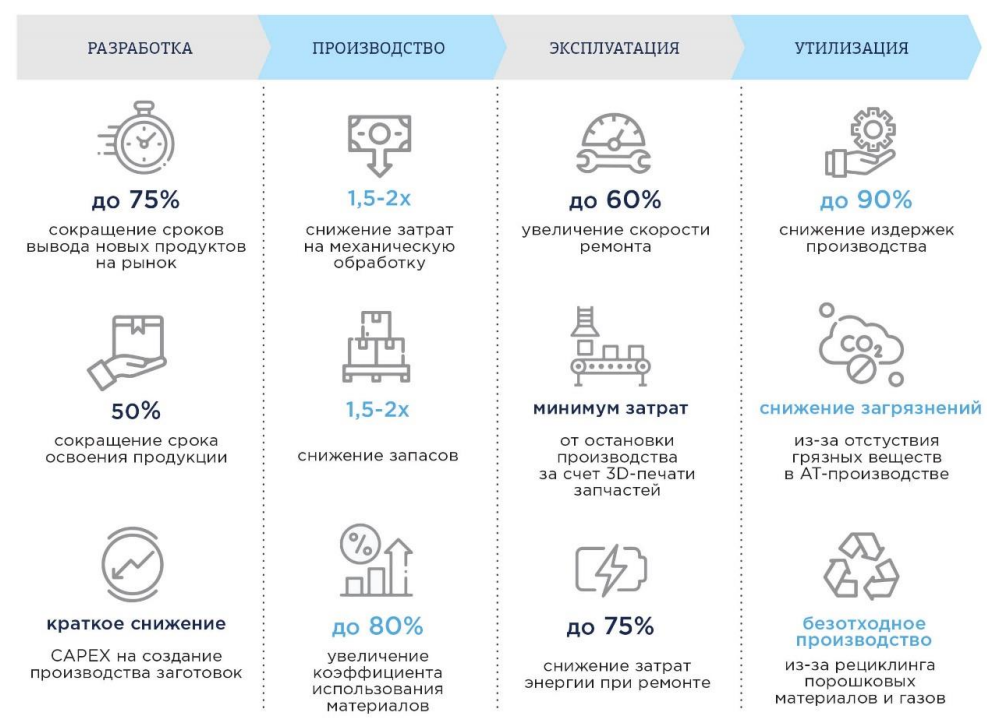 Технологии 3D-печати могут стать еще более совершенными, что позволит создавать более сложные и детализированные объекты.

Они будут широко использоваться и распространяться в различных областях, таких как: производство, медицина, строительство и дизайн.

Появится такое вещество, благодаря которому 3D-печать может создать любые неорганические детали, написав команду или какую-либо программу.
Источник: Аналитическое исследование. Рынок технологий 3D-печати в России и мире (2020)
Singularitatem
Ключевыми направлениями развития науки до 2100 года являются:
Генная инженерия
Секвенирование генов
Биоинформатика
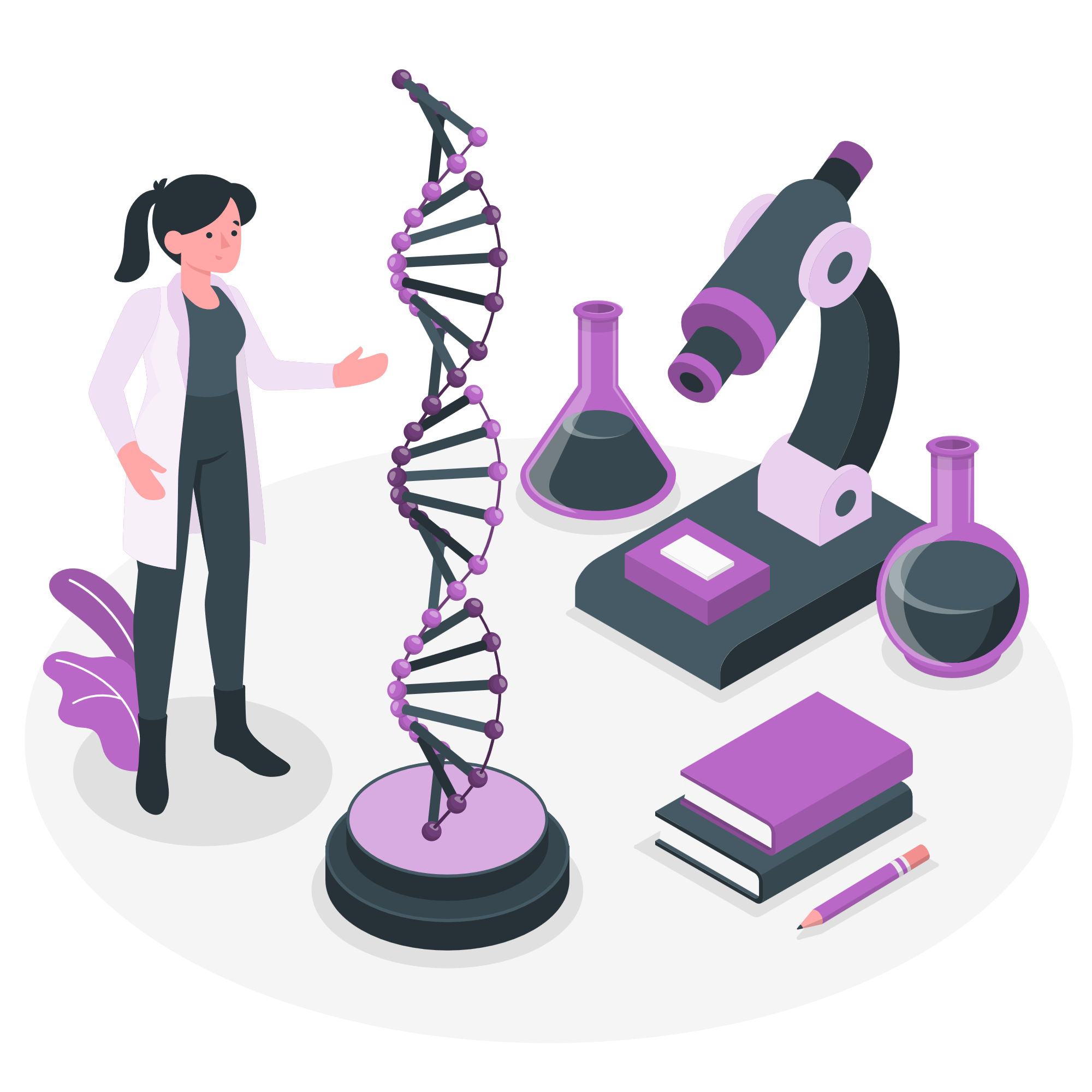 Singularitatem
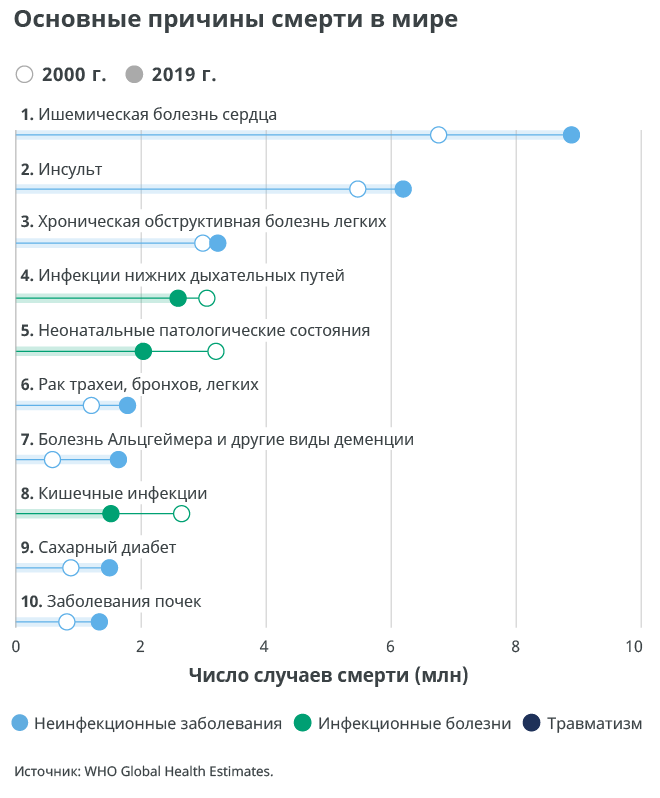 На глобальном уровне в 2019 г. к неинфекционным заболеваниям относились семь из десяти основных причин смерти. 

Эти семь причин обусловили 44% от общего количества смертей и 80% от количества смертей, вызванных десятью основными причинами смертности. 

При этом на все неинфекционные заболевания вместе взятые пришлось 74% от смертей, зарегистрированных в мире в 2019 г.
Singularitatem
Источник: https://www.who.int/ru/news-room/fact-sheets/detail/the-top-10-causes-of-death
Генная инженерия
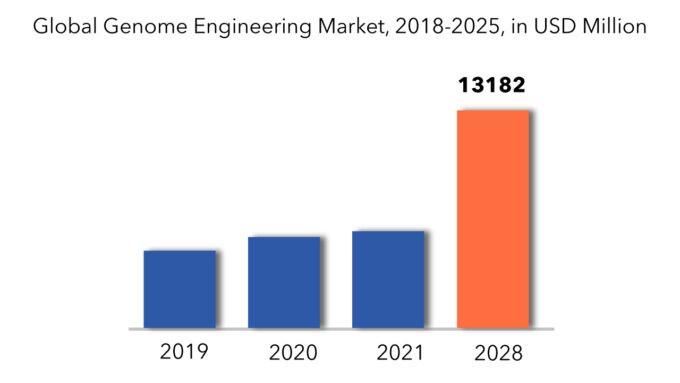 Ожидается, что мировой рынок генной инженерии будет расти более чем на 17,6% в год в период с 2018 по 2025 год. Ожидается, что к 2025 году он превысит 13,1 миллиарда долларов США с 4,6 миллиарда долларов США в 2018 году.
Источник: https://exactitudeconsultancy.com/ru/отчеты/1994/развивающаяся-рынок/
Singularitatem
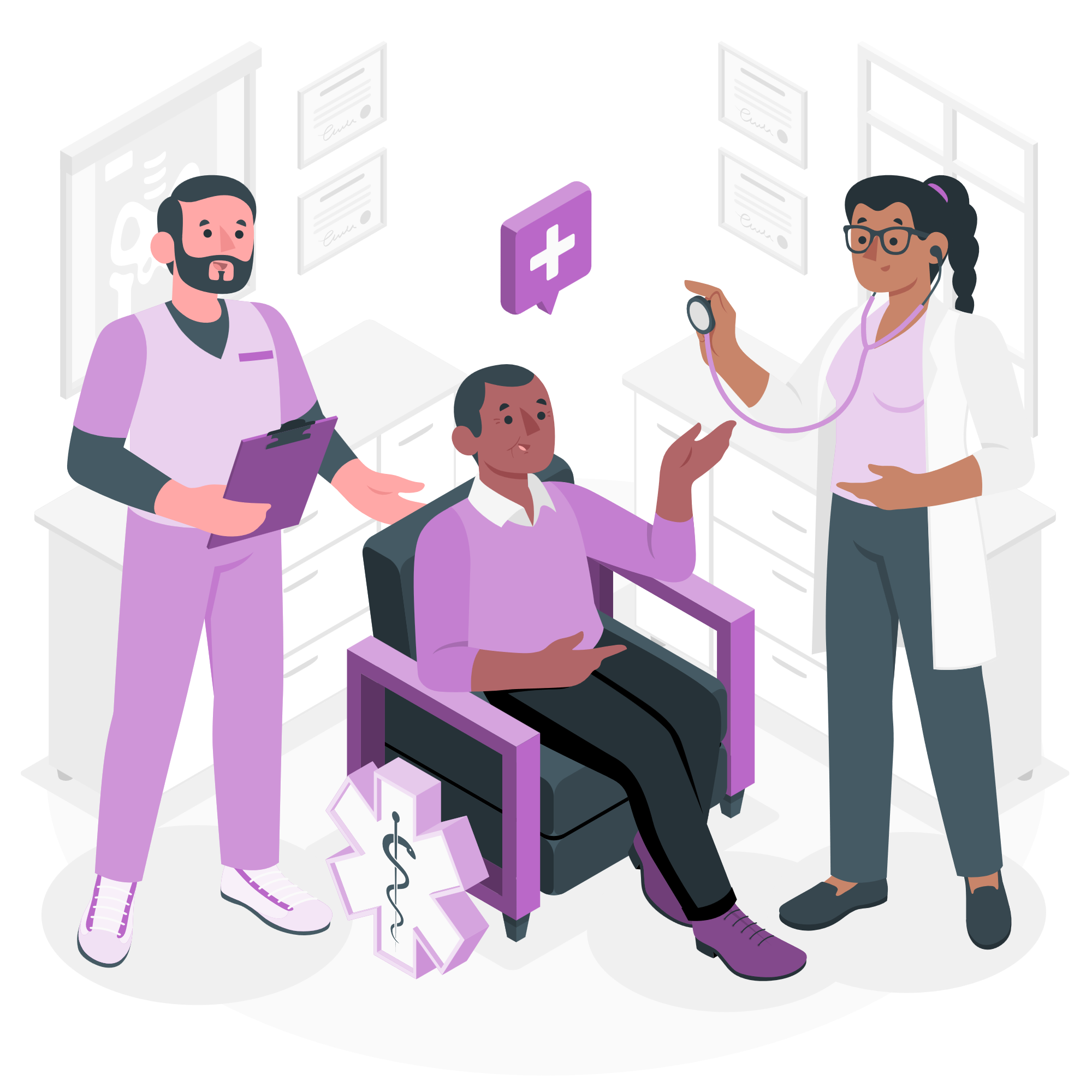 Мир в 2100 году
Полный комплаенс пациентов и врачей
Биоинформатика стала фундаментальной наукой
Гарантированная безопасность вакцинирования
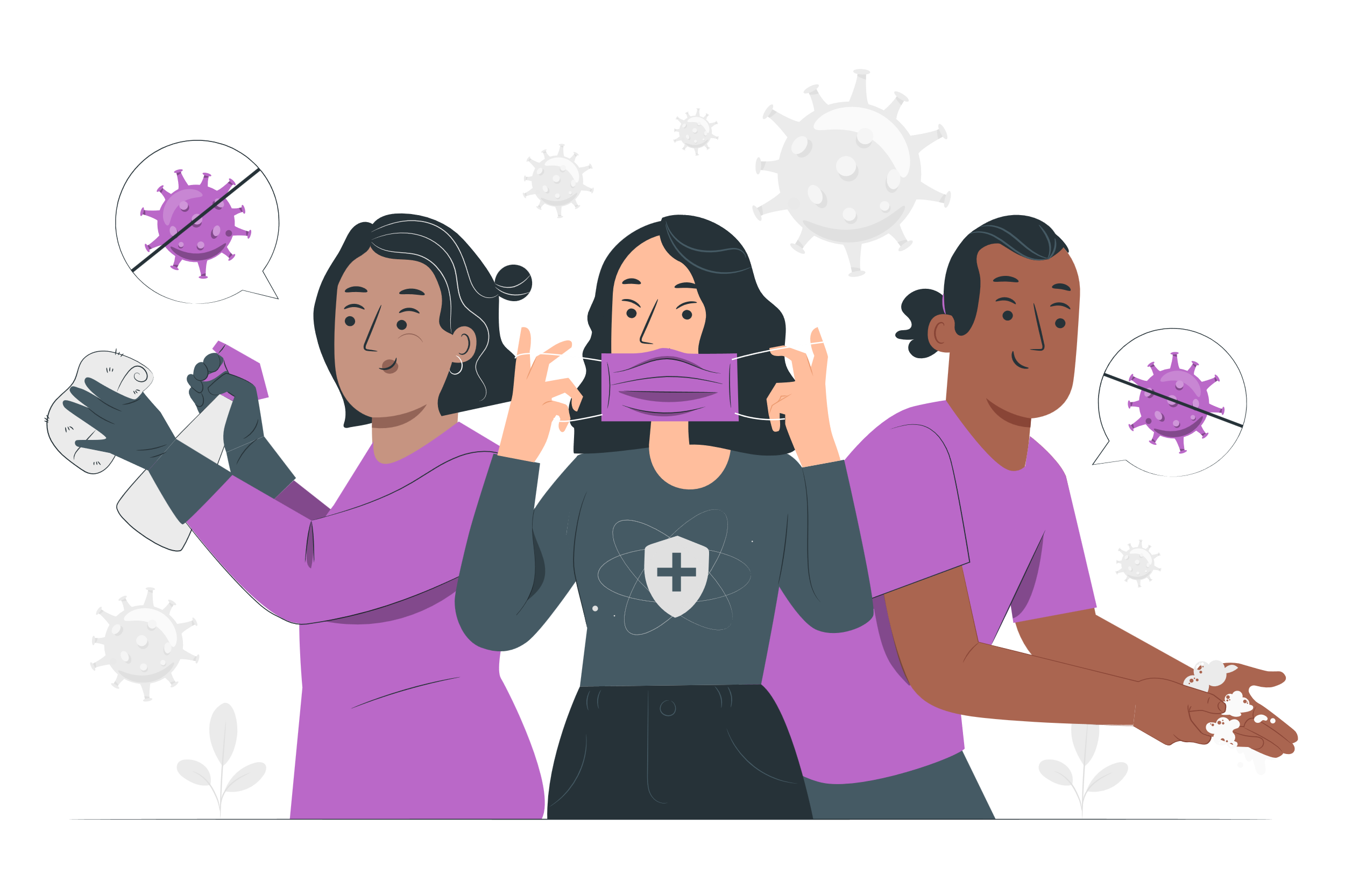 Уход человечества в направлении идей евгеники
Чрезмерная медикализация населения
Singularitatem
Проект "Геномное чудо"
Мультимедийная выставка
Лекции и семинары
Информационная кампания
Партнерство с образовательными учреждениями
Singularitatem
Футуристичное видение
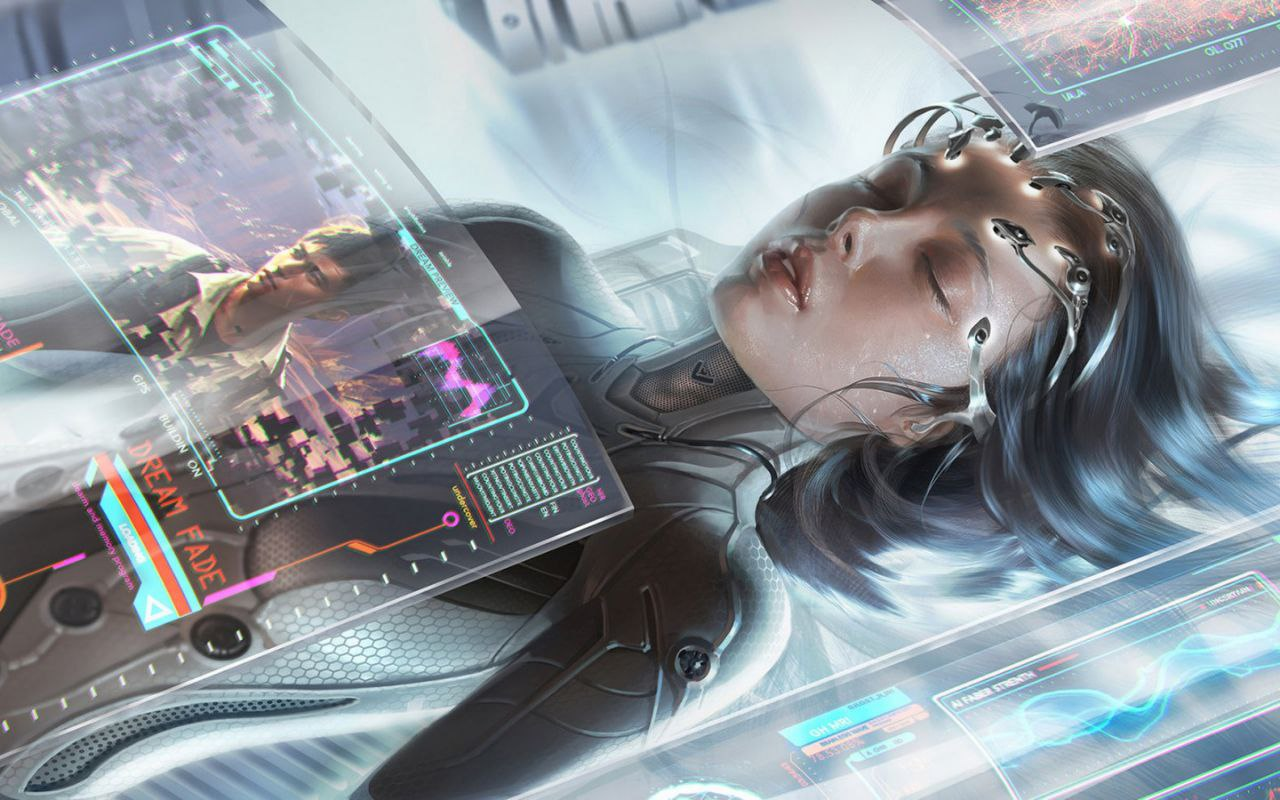 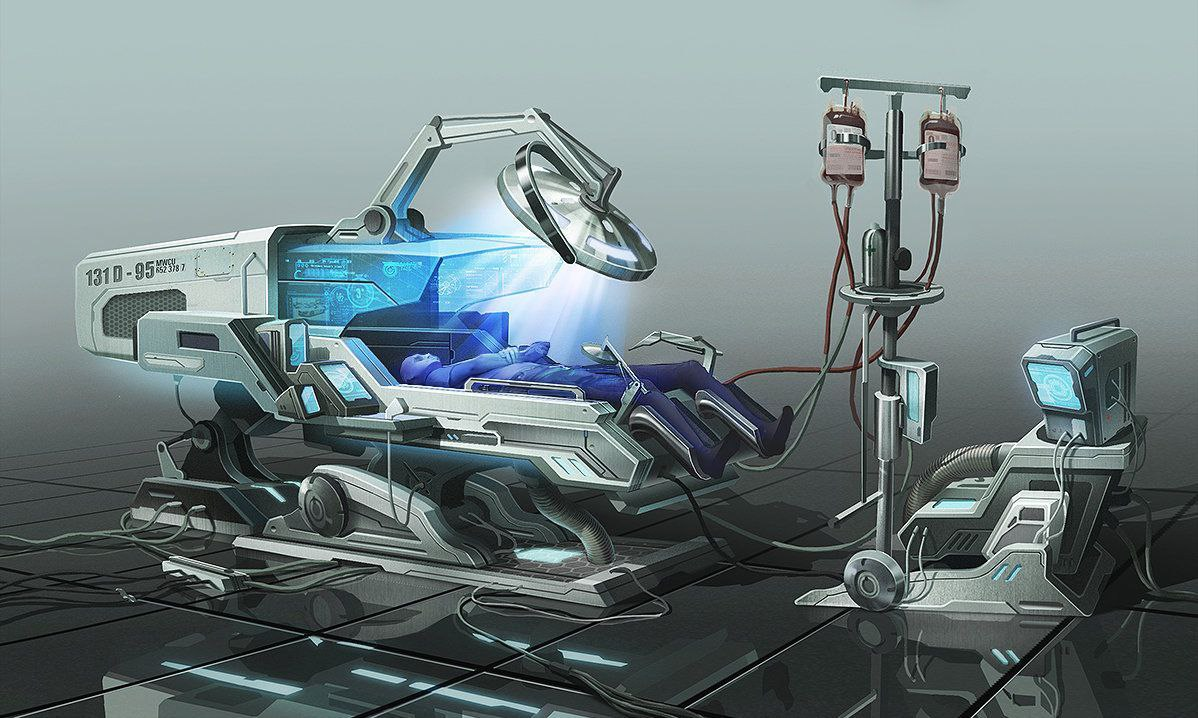 Появление «домашней аптеки», которая с помощью ИИ и БД создает уникальный препарат для необходимого лечения
Singularitatem
Международный хакатон 
на тему: «Этическое просвещение в области биоинженерии в мировом сообществе, с целью популяризации данного направления»
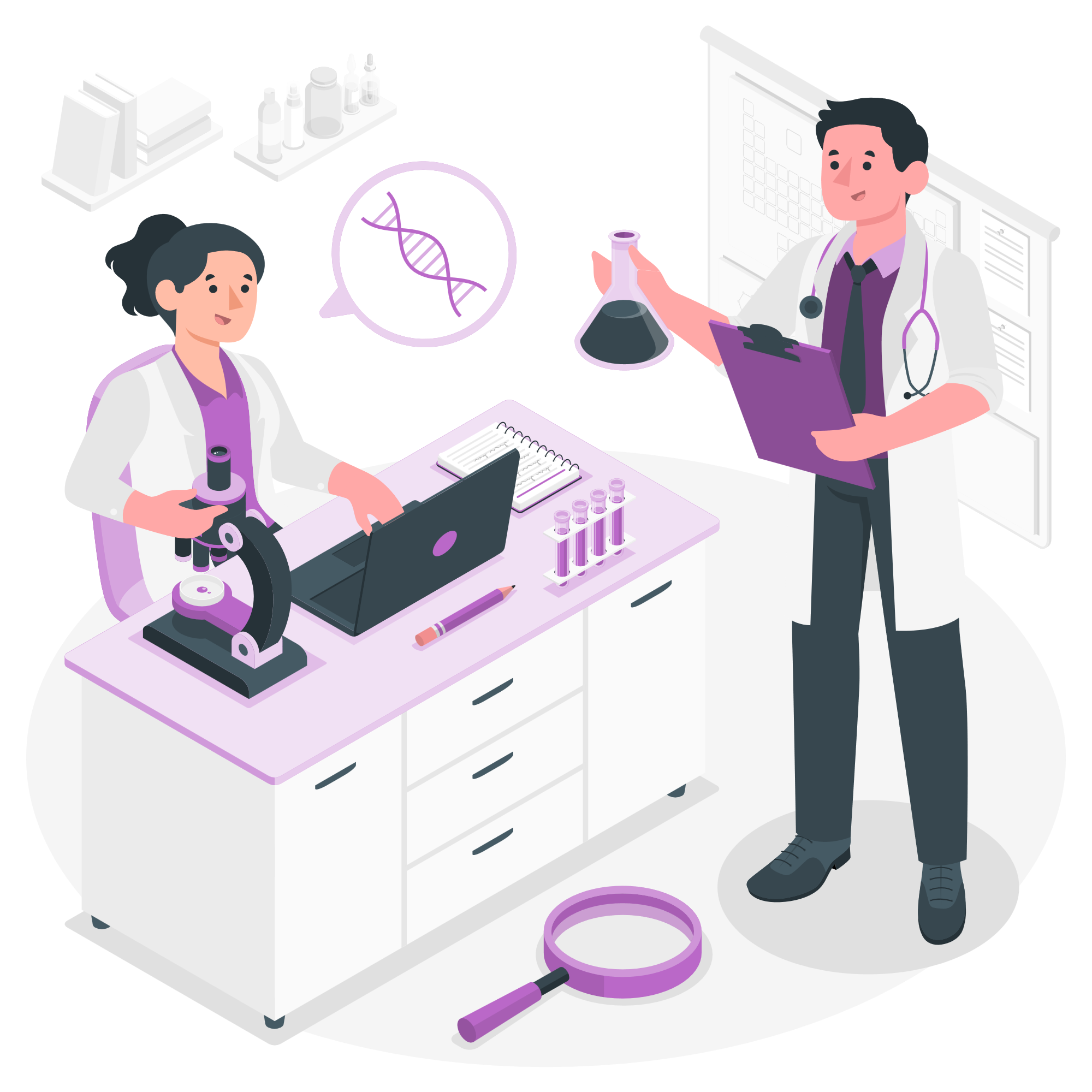 Singularitatem
Заключение
Мы надеемся, что новые технологии окажут положительное влияние на нашу жизнь, но необходимо также разработать меры контроля, чтобы предотвратить их негативное использование. Важно обеспечить баланс между инновациями и защитой частной жизни, чтобы технологии служили нашему благу, избегая возможных угроз.
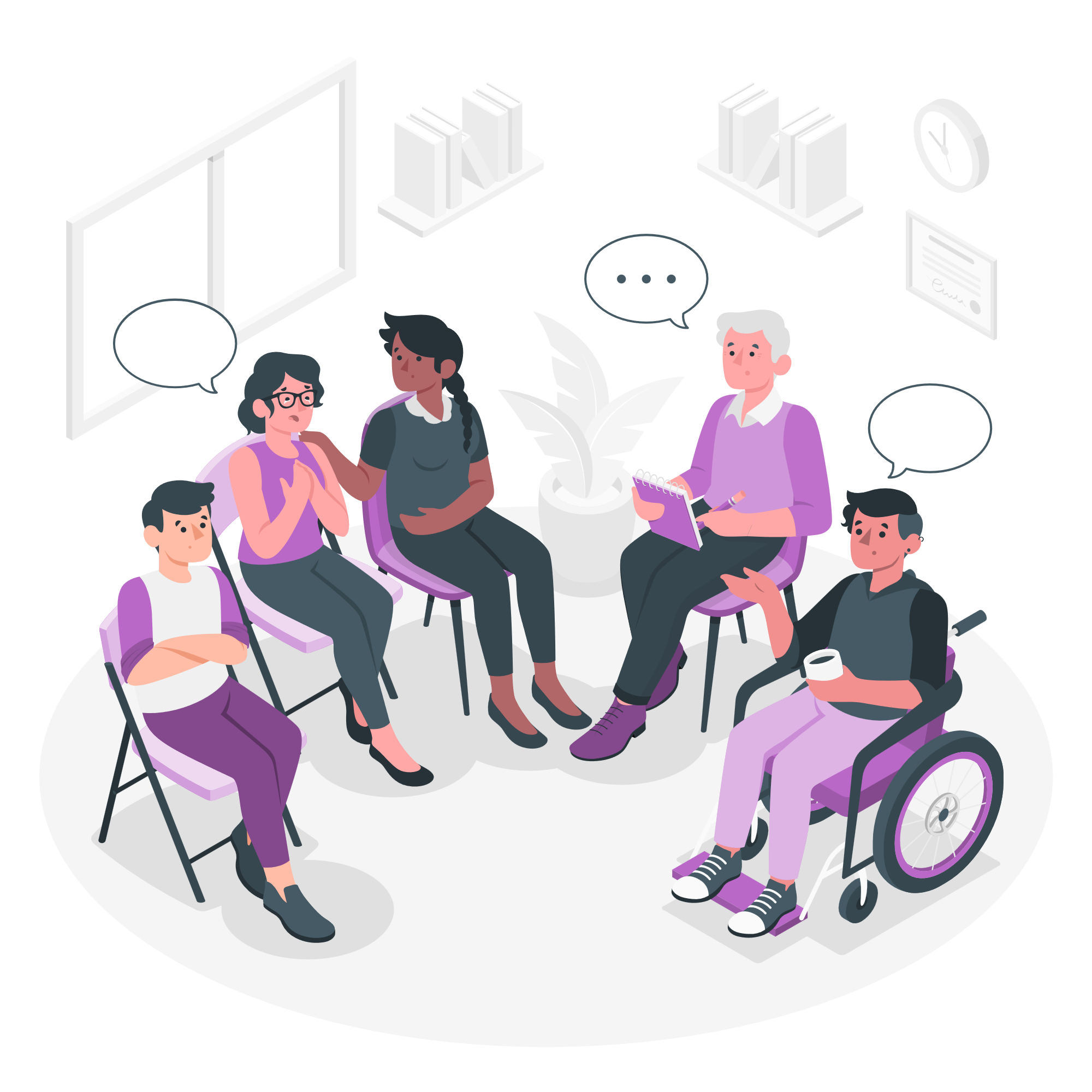 Singularitatem
Вопросы
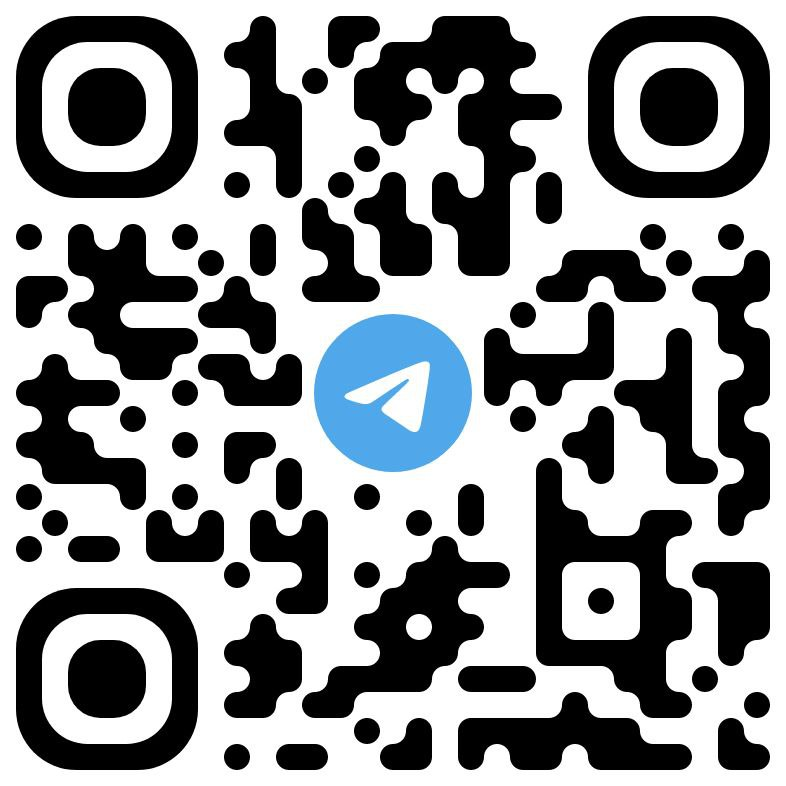 Singularitatem